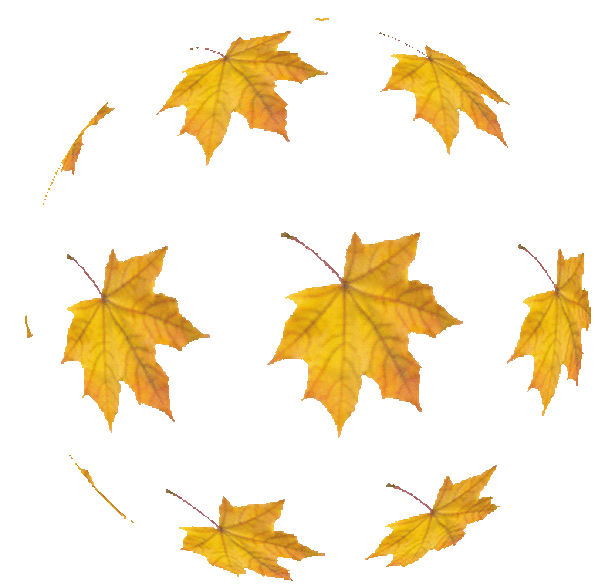 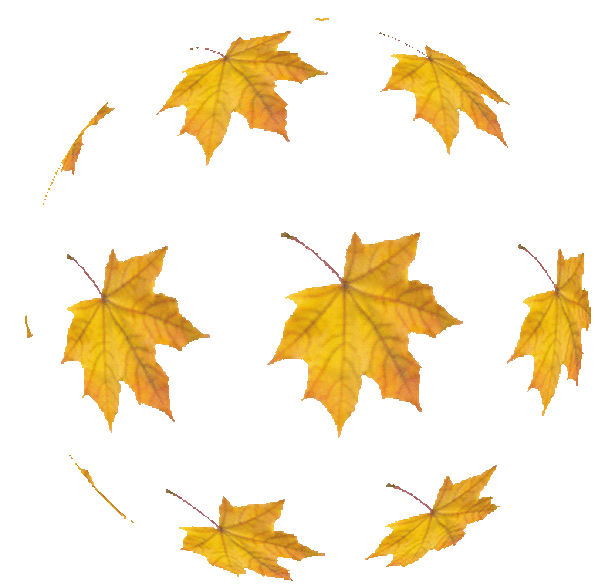 ГИА: Защита  Учебной программы 
и
 Научного доклада
в 2017 году
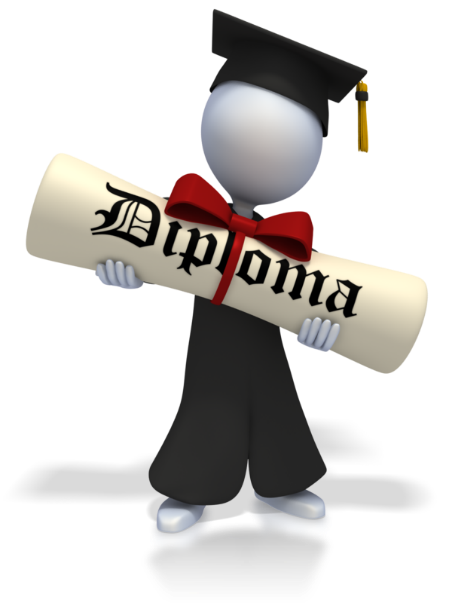 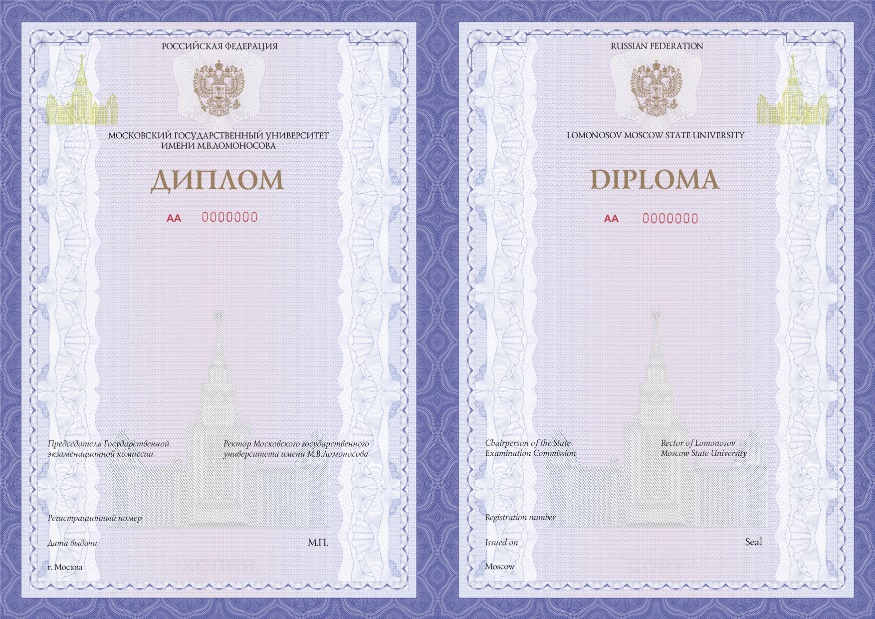 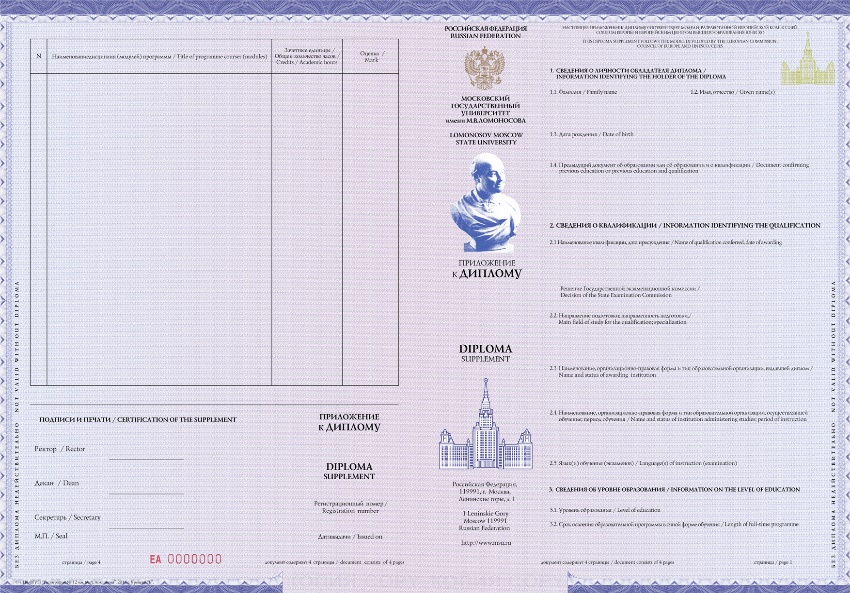 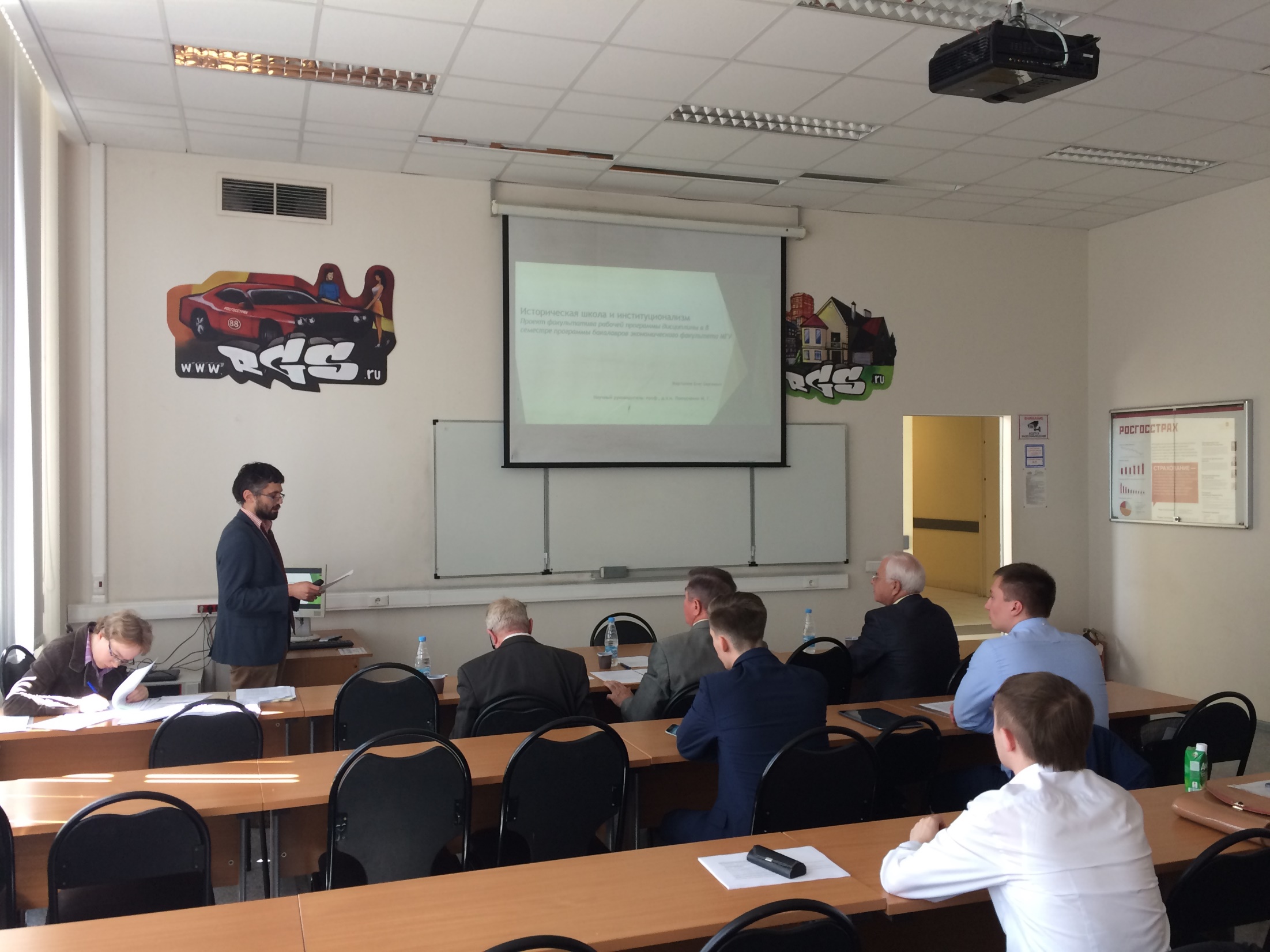 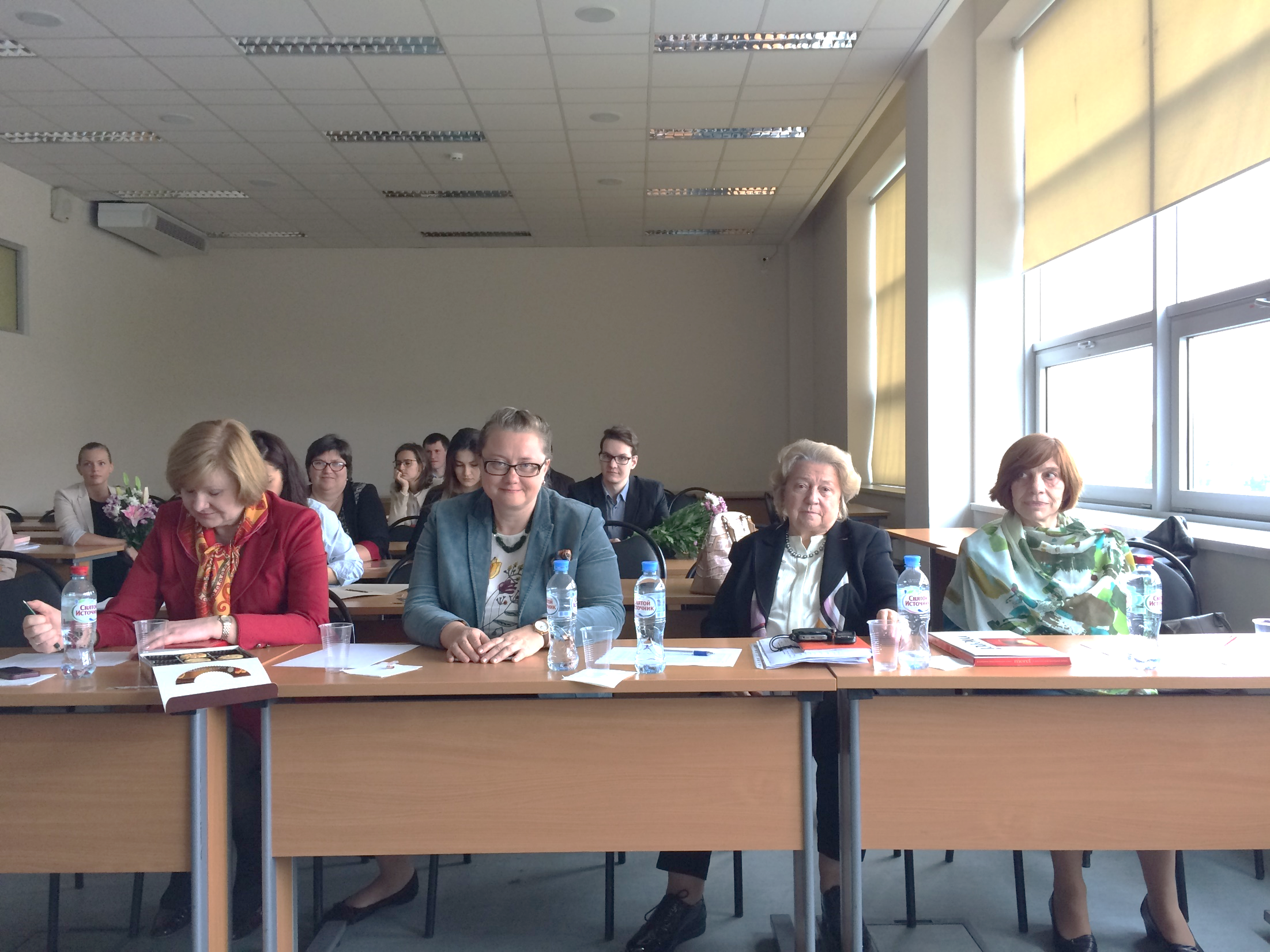 Актуальность темы исследования:
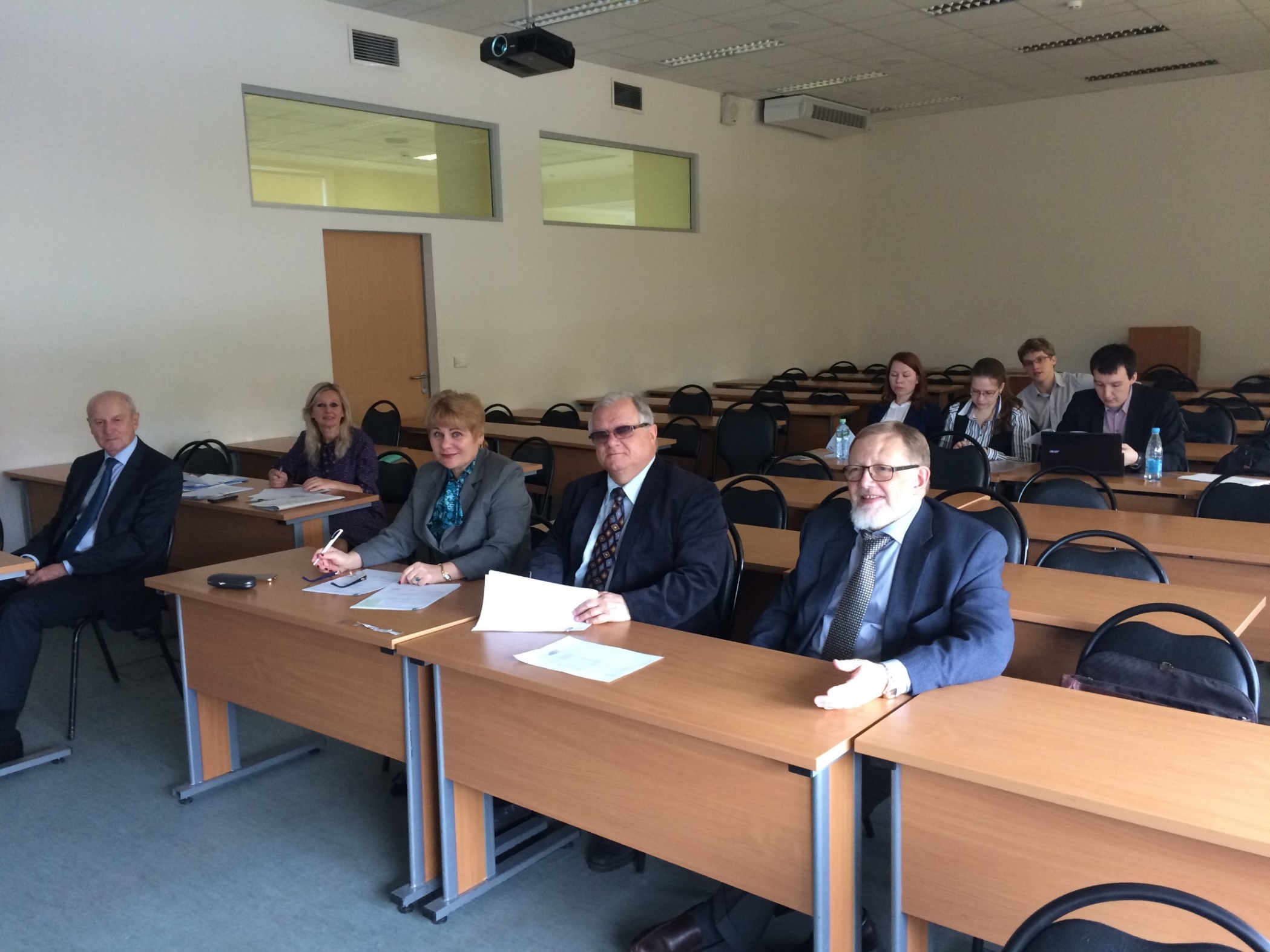